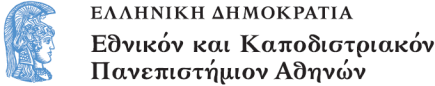 Το Εικονογραφημένο Βιβλίο στην Προσχολική Εκπαίδευση
Ενότητα 3.1: Μορφή Γραπτού Κειμένου

Αγγελική Γιαννικοπούλου
Τμήμα Εκπαίδευσης και Αγωγής στην Προσχολική Ηλικία (ΤΕΑΠΗ)
Διδακτική Πρακτική
Διδακτική Πρακτική: 
Έλλη Χουντάλα.
Βιβλίο: Puttock, Simon. Τι παράξενο μωρό! Γκκρρρ! / Simon Puttock · μετάφραση Φίλιππος Μανδηλαράς · εικονογράφηση Nadia Shireen. - 1η έκδ. - Αθήνα: Ίκαρος, 2012.
[1]
Λίγα λόγια για τη δραστηριότητα
Σκοπός της δραστηριότητας είναι να αναγνωρίσουν τα παιδιά πως υπάρχουν τρόποι γραφής του γραπτού κειμένου που το ζωντανεύουν, το εμπλουτίζουν και συνεισφέρουν στην αναγνωστική απόλαυση. 
Στη συγκεκριμένη περίπτωση τα γράμματα μπορούν να μας κάνουν να … τρομάξουμε, καθώς αποκαλύπτουν έναν ιδιαίτερα επικίνδυνο χαρακτήρα.
Ανάγνωση του βιβλίου
Αρχικά διαβάσαμε στα παιδιά το βιβλίο «Τι παράξενο μωρό! Γκκρρρ!».
Κατά τη διάρκεια της ανάγνωσης (1/2)
[2]
Προσέξαμε τον τρόπο που γράφονται τα γράμματα.
Κατά τη διάρκεια της ανάγνωσης (2/2)
Τα παιδιά αναγνώρισαν τις διαφορές, στην ένταση και το χρώμα των γραμμάτων καθώς και τις ιδιαιτερότητες της γραμματοσειράς του τρόμου.
[3]
Μετά την ανάγνωση
Ακόμη, θυμηθήκαμε και ένα άλλο βιβλίο με τρομακτικά γράμματα: Φρικαντέλα: Η μάγισσα που μισούσε τα κάλαντα / Ευγένιος Τριβιζάς · εικονογράφηση Μιχάλης Κουντούρης. - Αθήνα: Καλέντης, 2003.
[4]
Εικαστική δραστηριότητα (1/6)
Τα παιδιά χωρισμένα σε ομάδες χρωματίζουν το επιφώνημα «Γκκρρρ», έτσι όπως το προφέρει ένας πραγματικά άγριος χαρακτήρας.
Εικαστική δραστηριότητα (2/6)
Τα παιδιά συζητούν και αποφασίζουν ότι θα ζωγραφίσουν με έντονα χρώματα και με βίαιες κινήσεις τρομαχτικά θέματα.
Εικαστική δραστηριότητα (3/6)
Ακόμη συζητήσαμε και για την υφή που θα μπορούσαν να έχουν τα γράμματα που θέλουν να μας τρομάξουν.
Εικαστική δραστηριότητα (4/6)
Τα παιδιά θεώρησαν ότι θα πρέπει να είναι άγρια και όχι μαλακά. Γι’ αυτό και θα κολλούσαν διάφορα αιχμηρά αντικείμενα (διπλόκαρφα, οδοντογλυφίδες και κολλώντας κομμάτια γυαλόχαρτο) πάνω στο επιφώνημα.
Εικαστική δραστηριότητα (5/6)
Τα παιδιά χωρίστηκαν στις ομάδες και ξεκίνησαν να ζωγραφίζουν πραγματικά ‘τρομαχτικές’ ζωγραφιές (π.χ. σκοτάδια, νεκροκεφαλές).
Εικαστική δραστηριότητα (6/6)
Κόλλησαν και ό,τι θα μπορούσε να κάνει τα γράμματα άγρια.
Τα έργα των παιδιών (1/3)
Το αποτέλεσμα άρεσε πολύ στα παιδιά και αποφάσισαν να τα κρεμάσουμε στην τάξη.
Τα έργα των παιδιών (2/3)
Τα έργα των παιδιών (3/3)
Χρηματοδότηση
Το παρόν εκπαιδευτικό υλικό έχει αναπτυχθεί στο πλαίσιο του εκπαιδευτικού έργου του διδάσκοντα.
Το έργο «Ανοικτά Ακαδημαϊκά Μαθήματα στο Πανεπιστήμιο Αθηνών» έχει χρηματοδοτήσει μόνο την αναδιαμόρφωση του εκπαιδευτικού υλικού. 
Το έργο υλοποιείται στο πλαίσιο του Επιχειρησιακού Προγράμματος «Εκπαίδευση και Δια Βίου Μάθηση» και συγχρηματοδοτείται από την Ευρωπαϊκή Ένωση (Ευρωπαϊκό Κοινωνικό Ταμείο) και από εθνικούς πόρους.
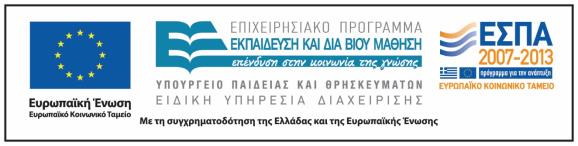 Σημειώματα
Σημείωμα Ιστορικού Εκδόσεων Έργου
Το παρόν έργο αποτελεί την έκδοση 1.0.
Σημείωμα Αναφοράς
Copyright Εθνικόν και Καποδιστριακόν Πανεπιστήμιον Αθηνών, Αγγελική Γιαννικοπούλου 2015. Έλλη Χουντάλα, Αγγελική Γιαννικοπούλου. «Το Εικονογραφημένο Βιβλίο στην Προσχολική Εκπαίδευση. Μορφή Γραπτού Κειμένου. Τι παράξενο μωρό! Γκκρρρ!». Έκδοση: 1.0. Αθήνα 2015. Διαθέσιμο από τη δικτυακή διεύθυνση: http://opencourses.uoa.gr/courses/ECD5/.
Σημείωμα Αδειοδότησης
Το παρόν υλικό διατίθεται με τους όρους της άδειας χρήσης Creative Commons Αναφορά, Μη Εμπορική Χρήση Παρόμοια Διανομή 4.0 [1] ή μεταγενέστερη, Διεθνής Έκδοση. Εξαιρούνται τα αυτοτελή έργα τρίτων π.χ. φωτογραφίες, διαγράμματα κ.λπ.,  τα οποία εμπεριέχονται σε αυτό και τα οποία αναφέρονται μαζί με τους όρους χρήσης τους στο «Σημείωμα Χρήσης Έργων Τρίτων».
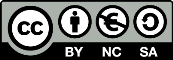 [1] http://creativecommons.org/licenses/by-nc-sa/4.0/ 

Ως Μη Εμπορική ορίζεται η χρήση:
που δεν περιλαμβάνει άμεσο ή έμμεσο οικονομικό όφελος από τη χρήση του έργου, για τον διανομέα του έργου και αδειοδόχο.
που δεν περιλαμβάνει οικονομική συναλλαγή ως προϋπόθεση για τη χρήση ή πρόσβαση στο έργο.
που δεν προσπορίζει στον διανομέα του έργου και αδειοδόχο έμμεσο οικονομικό όφελος (π.χ. διαφημίσεις) από την προβολή του έργου σε διαδικτυακό τόπο.

Ο δικαιούχος μπορεί να παρέχει στον αδειοδόχο ξεχωριστή άδεια να χρησιμοποιεί το έργο για εμπορική χρήση, εφόσον αυτό του ζητηθεί.
Διατήρηση Σημειωμάτων
Οποιαδήποτε αναπαραγωγή ή διασκευή του υλικού θα πρέπει να συμπεριλαμβάνει:
το Σημείωμα Αναφοράς,
το Σημείωμα Αδειοδότησης,
τη δήλωση Διατήρησης Σημειωμάτων,
το Σημείωμα Χρήσης Έργων Τρίτων (εφόσον υπάρχει),
μαζί με τους συνοδευτικούς υπερσυνδέσμους.
Σημείωμα Χρήσης Έργων Τρίτων
Το Έργο αυτό κάνει χρήση των ακόλουθων έργων:
Εικόνα 1, 2, 3: Εξώφυλλο και ενδεικτικές σελίδες του βιβλίου «Τι παράξενο μωρό! Γκκρρρ!» / Simon Puttock · μετάφραση Φίλιππος Μανδηλαράς · εικονογράφηση Nadia Shireen. - 1η έκδ. - Αθήνα: Ίκαρος, 2012. Biblionet. 
Εικόνα 4: Εξώφυλλο του βιβλίου «Φρικαντέλα: Η μάγισσα που μισούσε τα κάλαντα» / Ευγένιος Τριβιζάς · εικονογράφηση Μιχάλης Κουντούρης. - Αθήνα: Καλέντης, 2003.